Chào mừng các con đến với tiết học
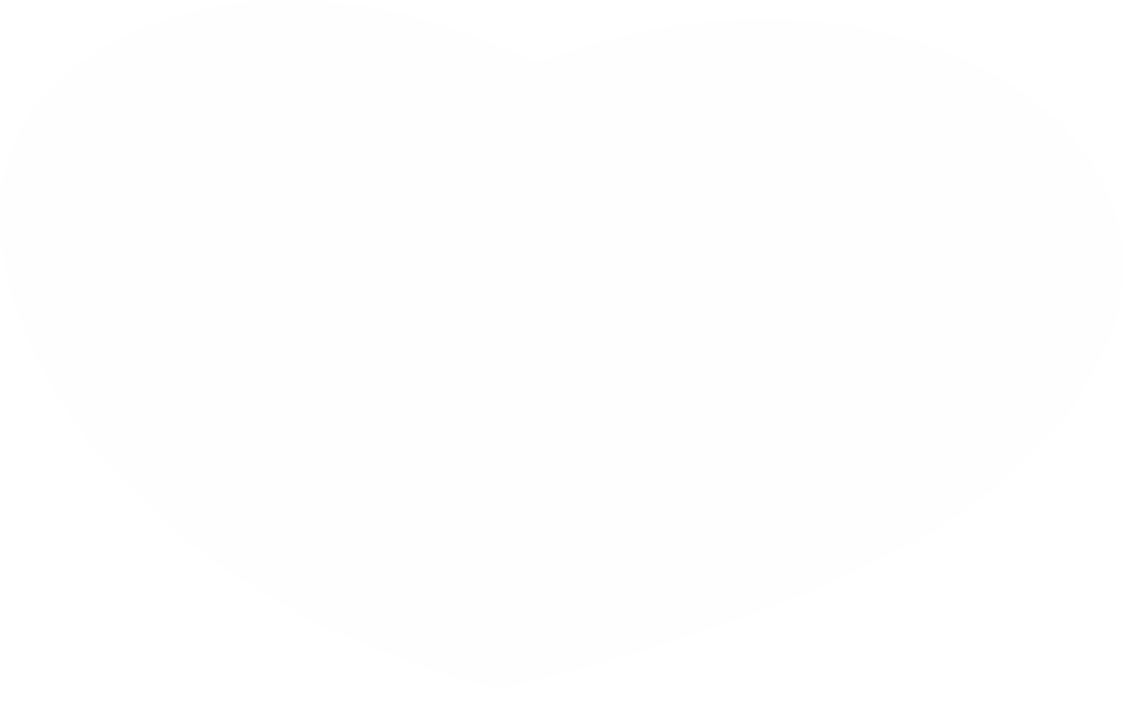 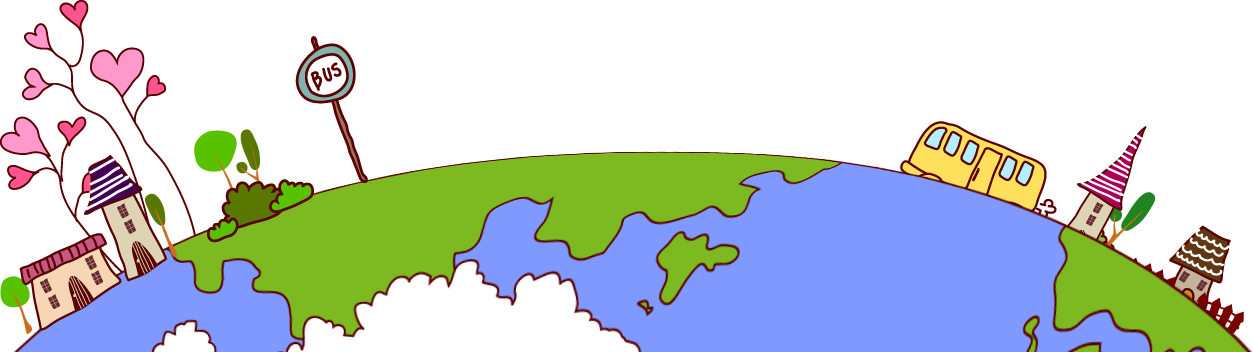 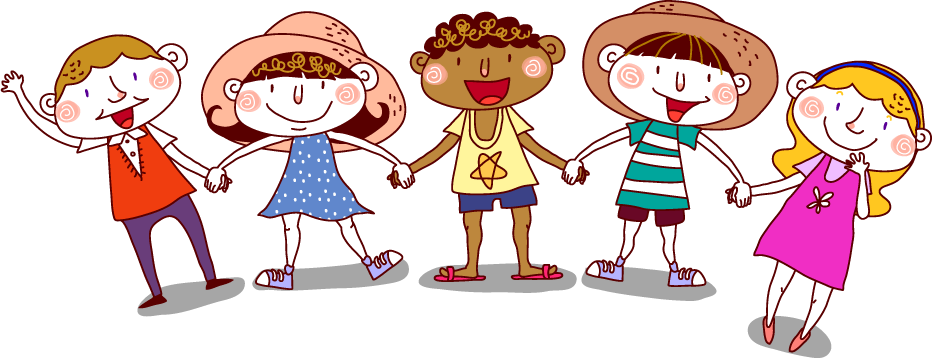 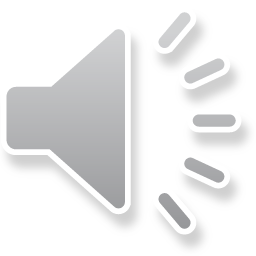 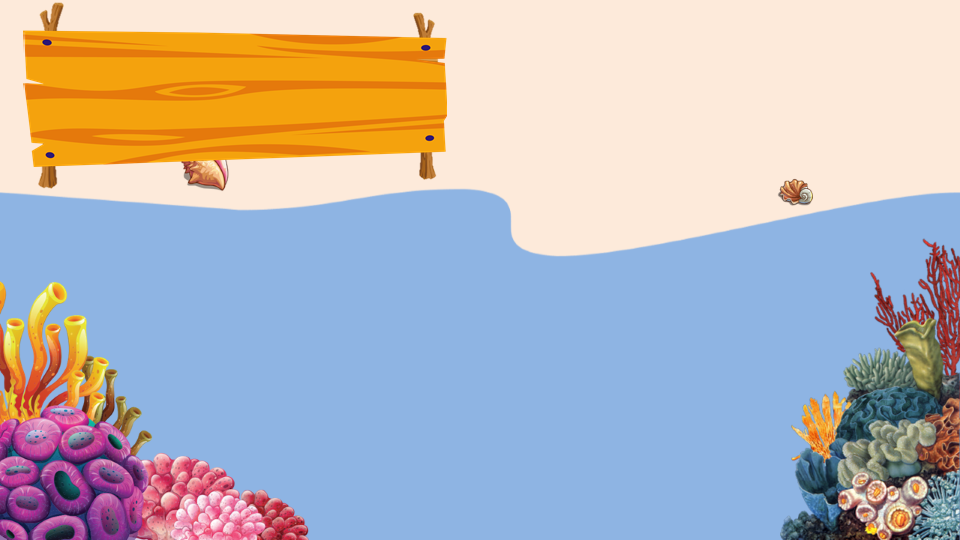 TRÒ CHƠI CÂU CÁ
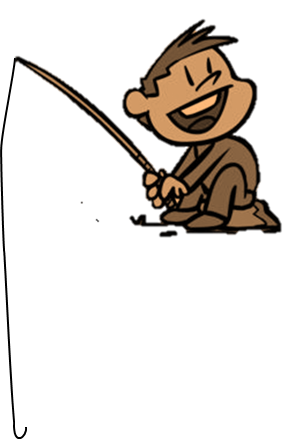 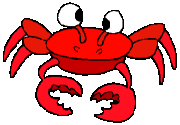 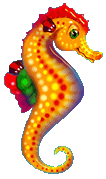 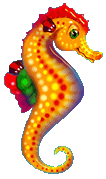 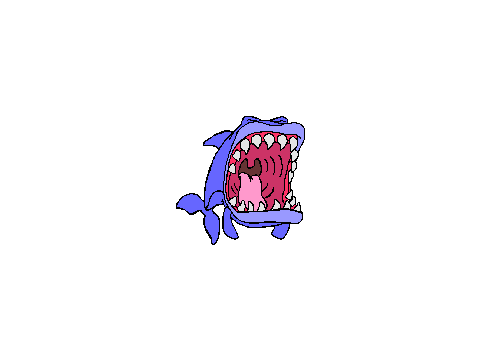 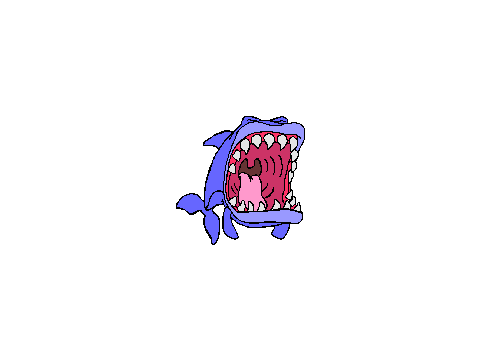 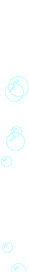 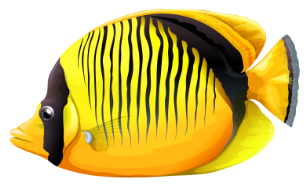 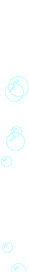 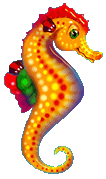 BẮT ĐẦU
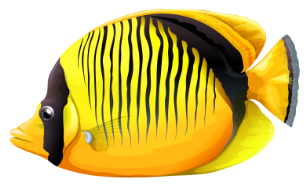 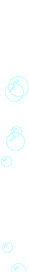 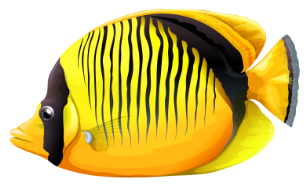 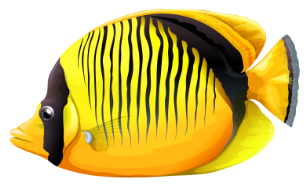 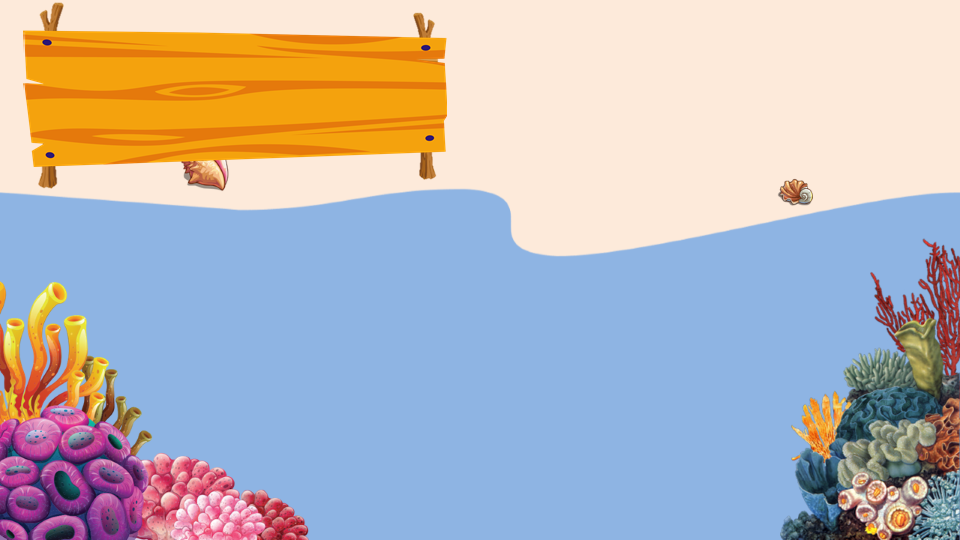 Câu 1:
a) 7,01 + 9,6 + 10,2
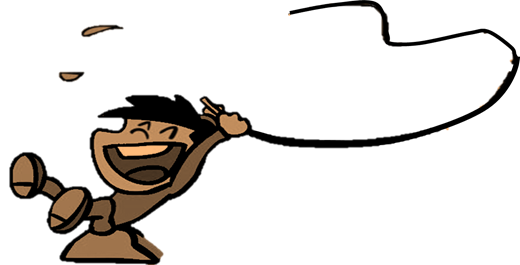 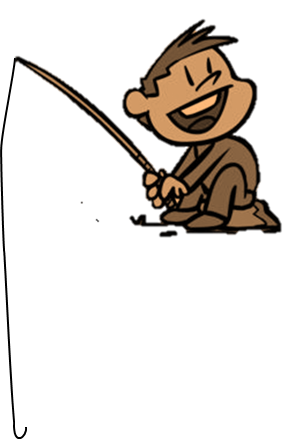 C. 26,81
C. 26,81
A. 17,9
D. 16,9
B. 25,81
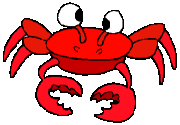 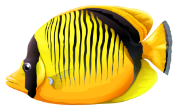 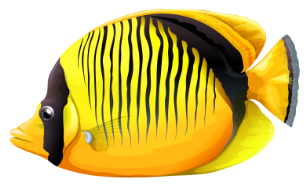 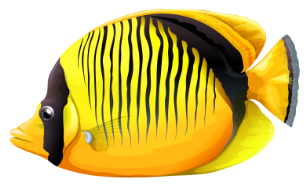 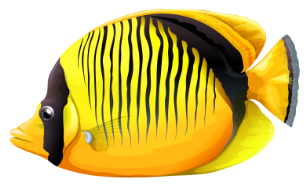 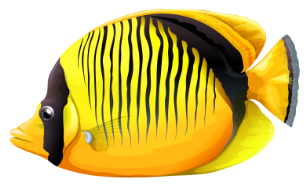 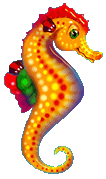 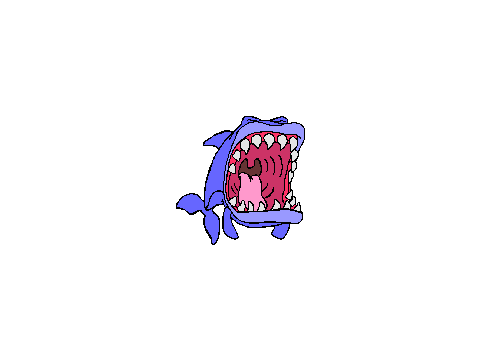 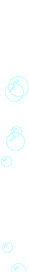 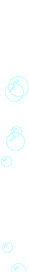 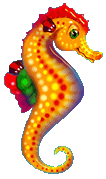 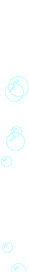 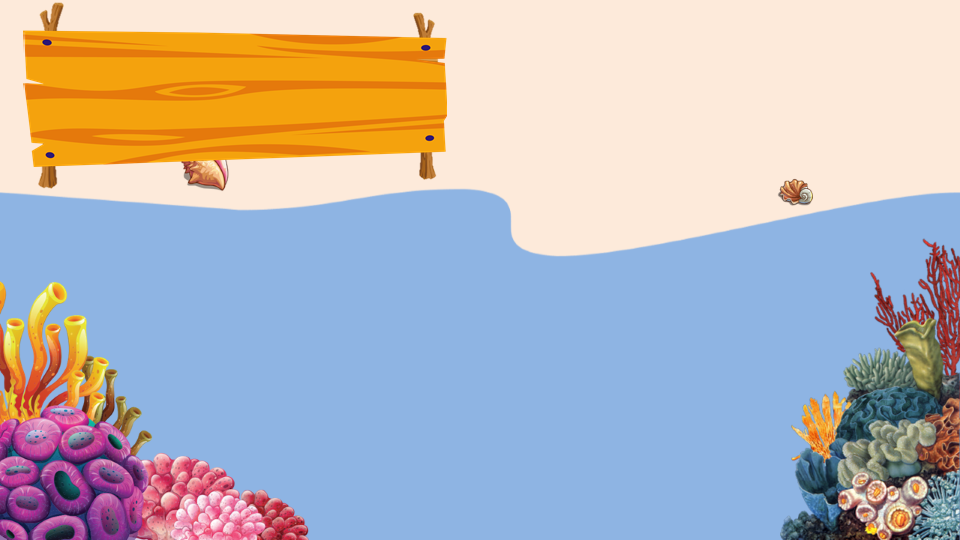 Câu 2:
b) 8,7 + 21 + 1,3
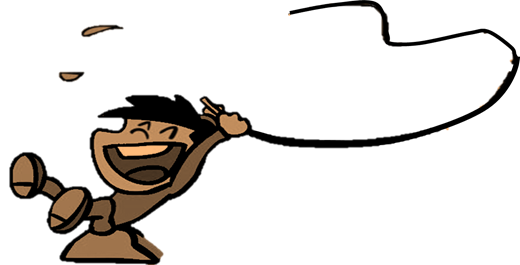 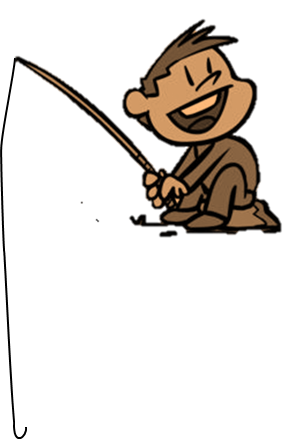 C. 31
A. 125,1
D. 105,2
B. 104,2
C. 31
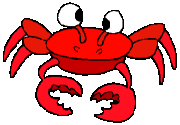 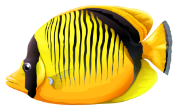 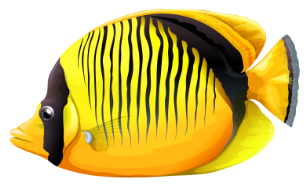 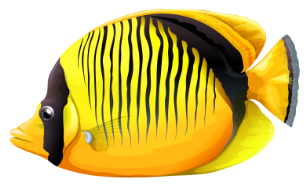 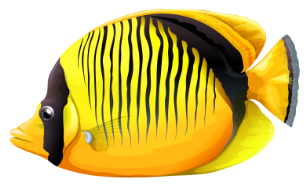 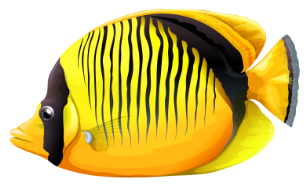 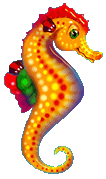 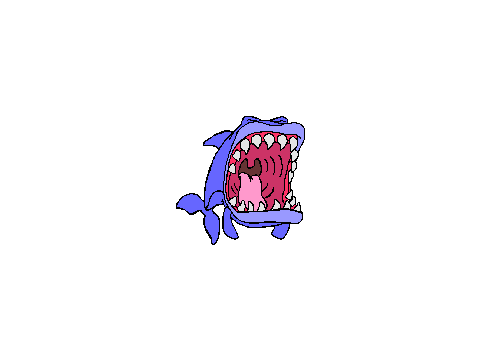 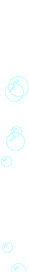 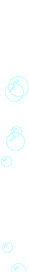 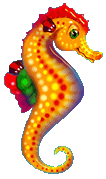 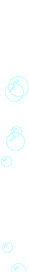 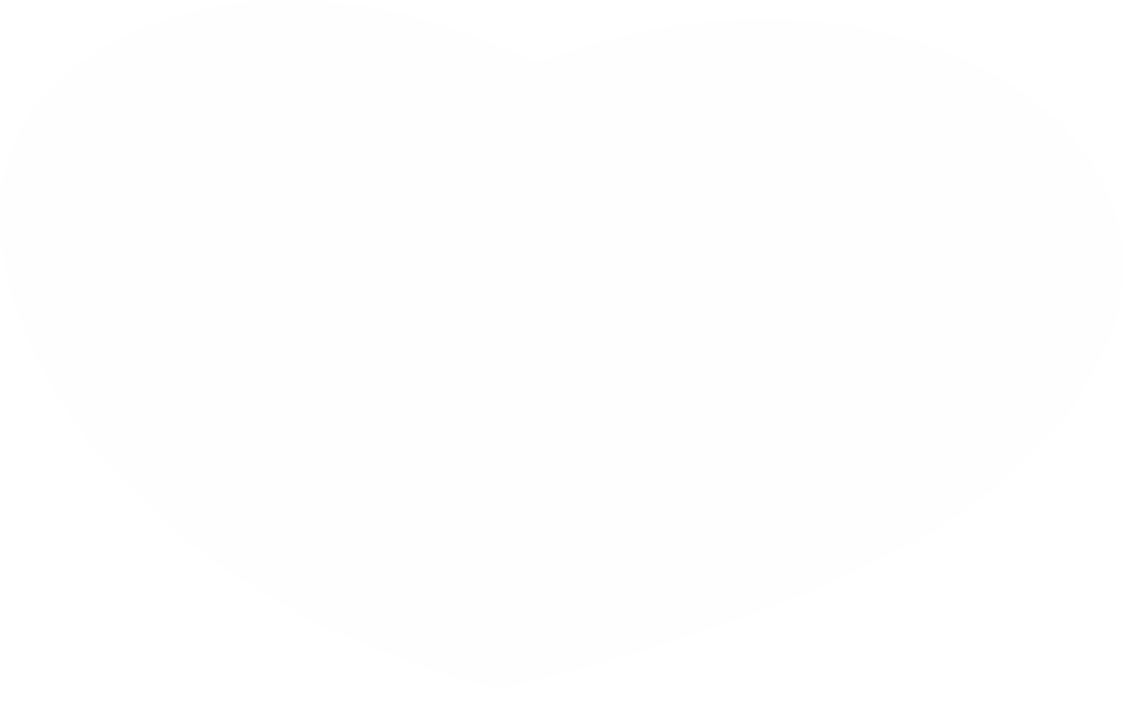 Toán
LUYỆN TẬP
(Trang 52)
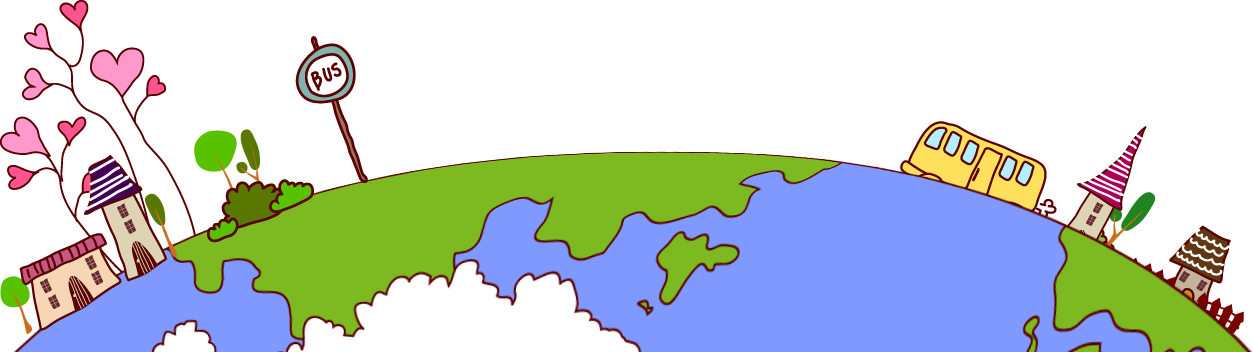 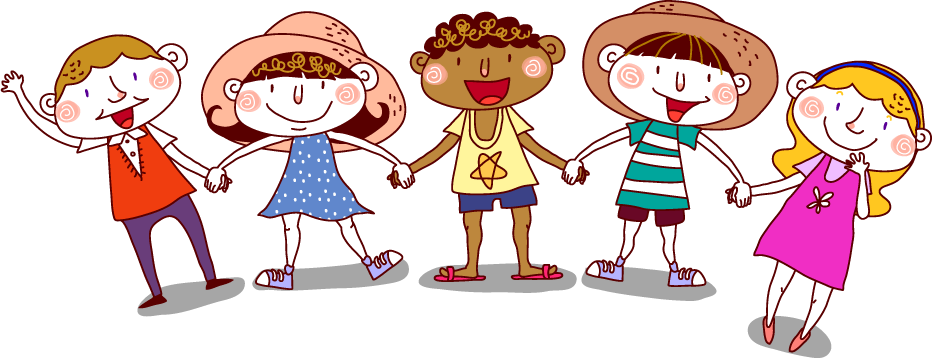 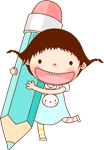 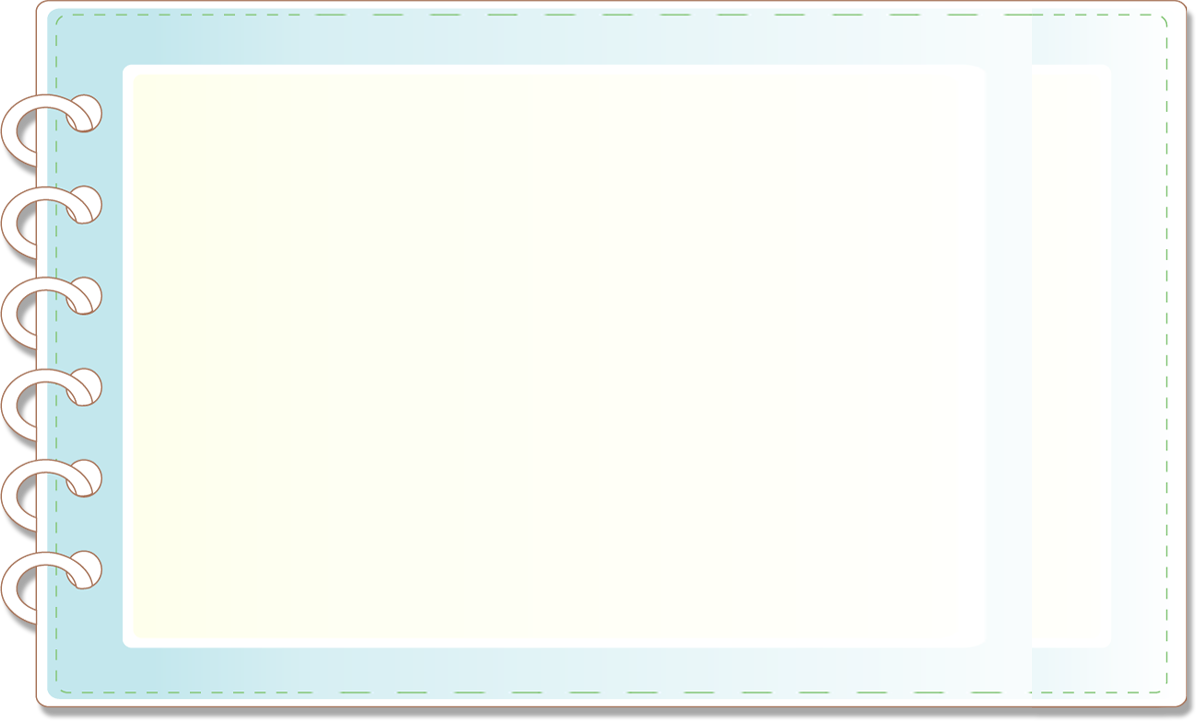 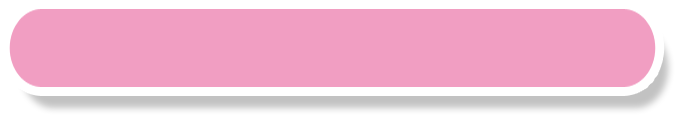 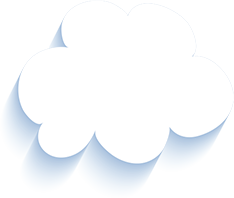 Tính tổng nhiều số thập phân
01
Yêu cầu cần đạt
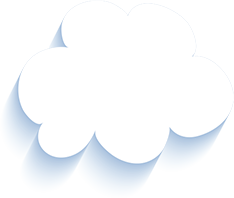 02
03
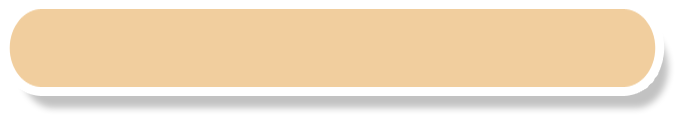 Tính bằng cách thuận tiện nhất
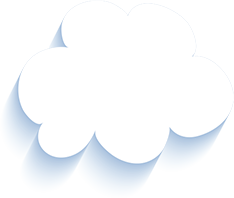 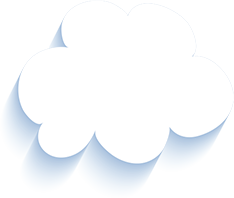 04
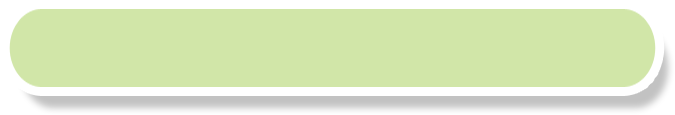 So sánh các số thập phân
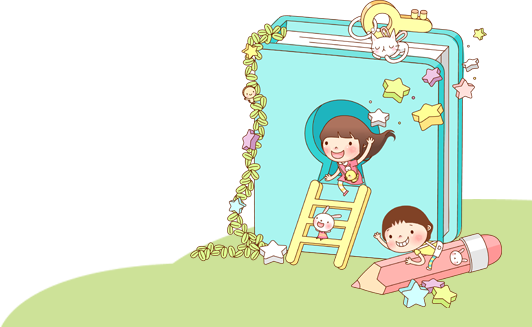 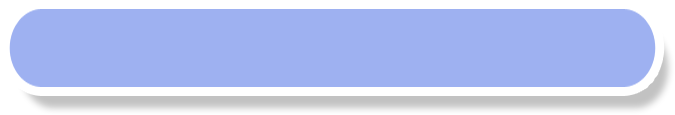 Giải bài toán với các số thập phân
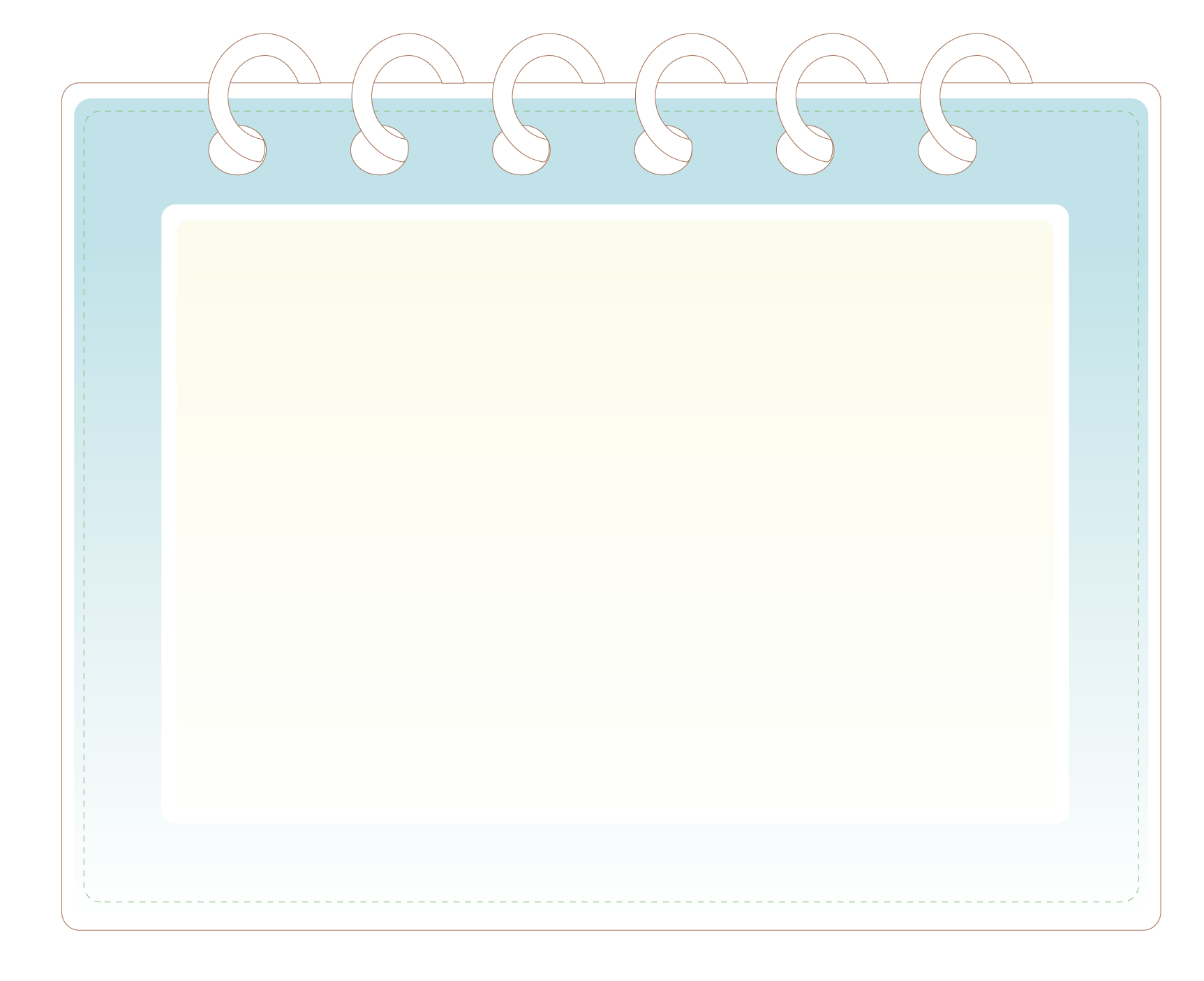 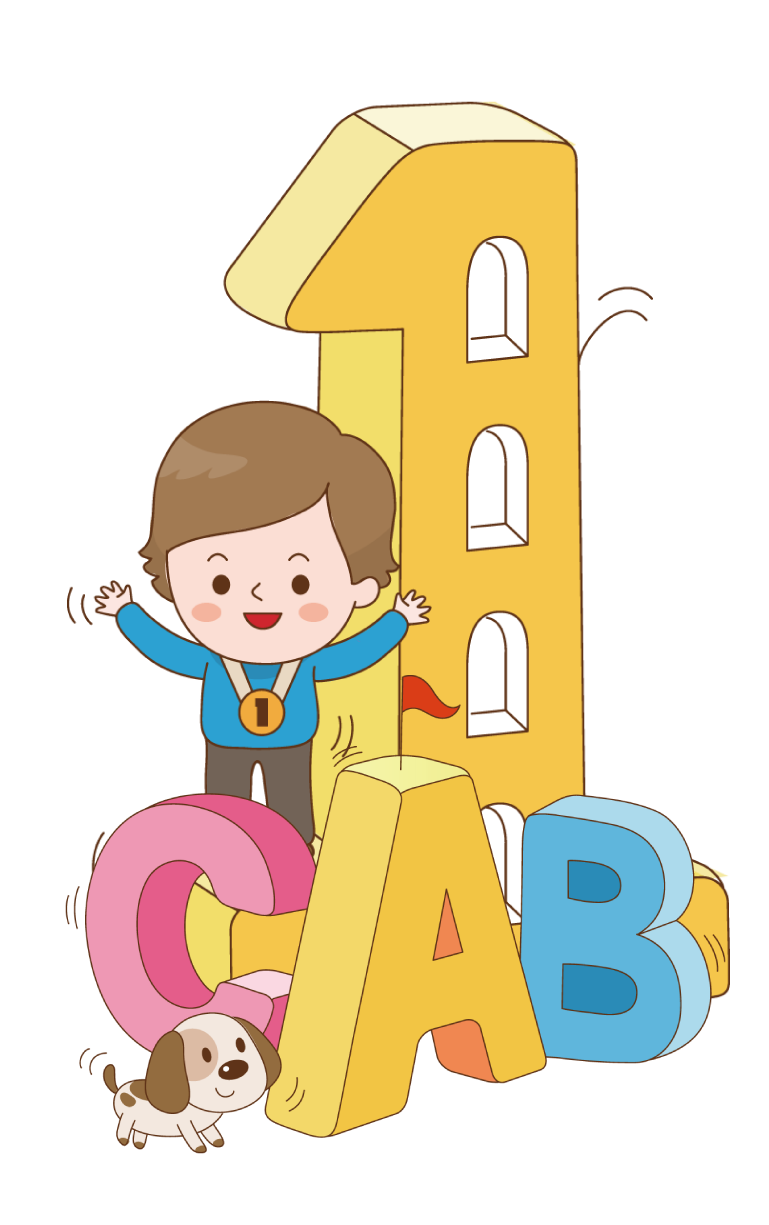 Bài 1: Tính
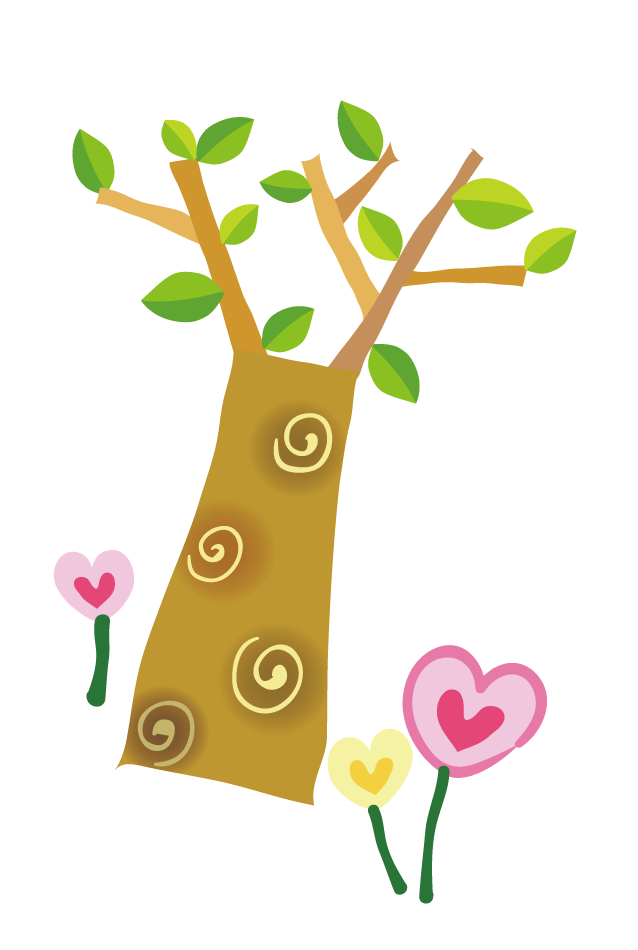 a) 15,32 +  41,69 + 8,44
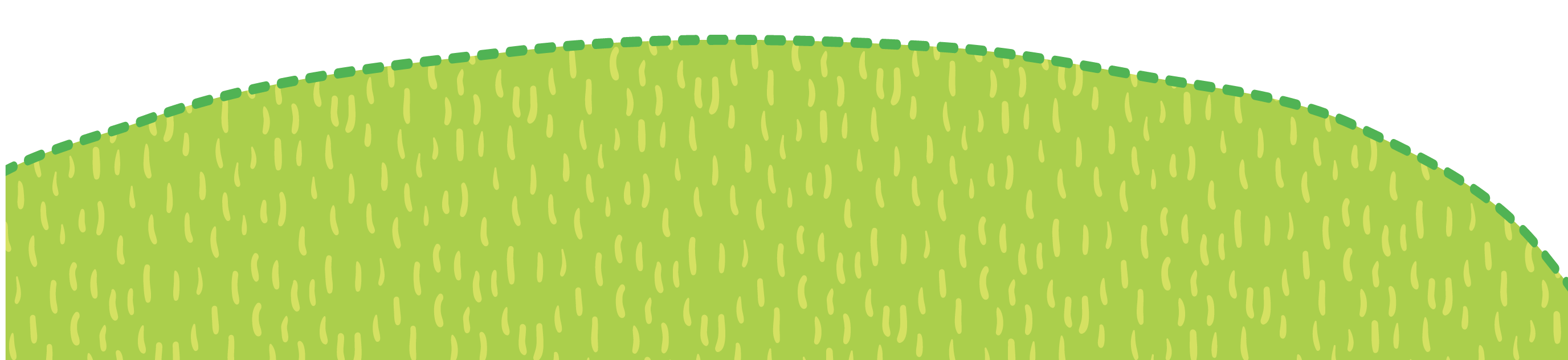 b) 27,05 +  9,38  +  11,23
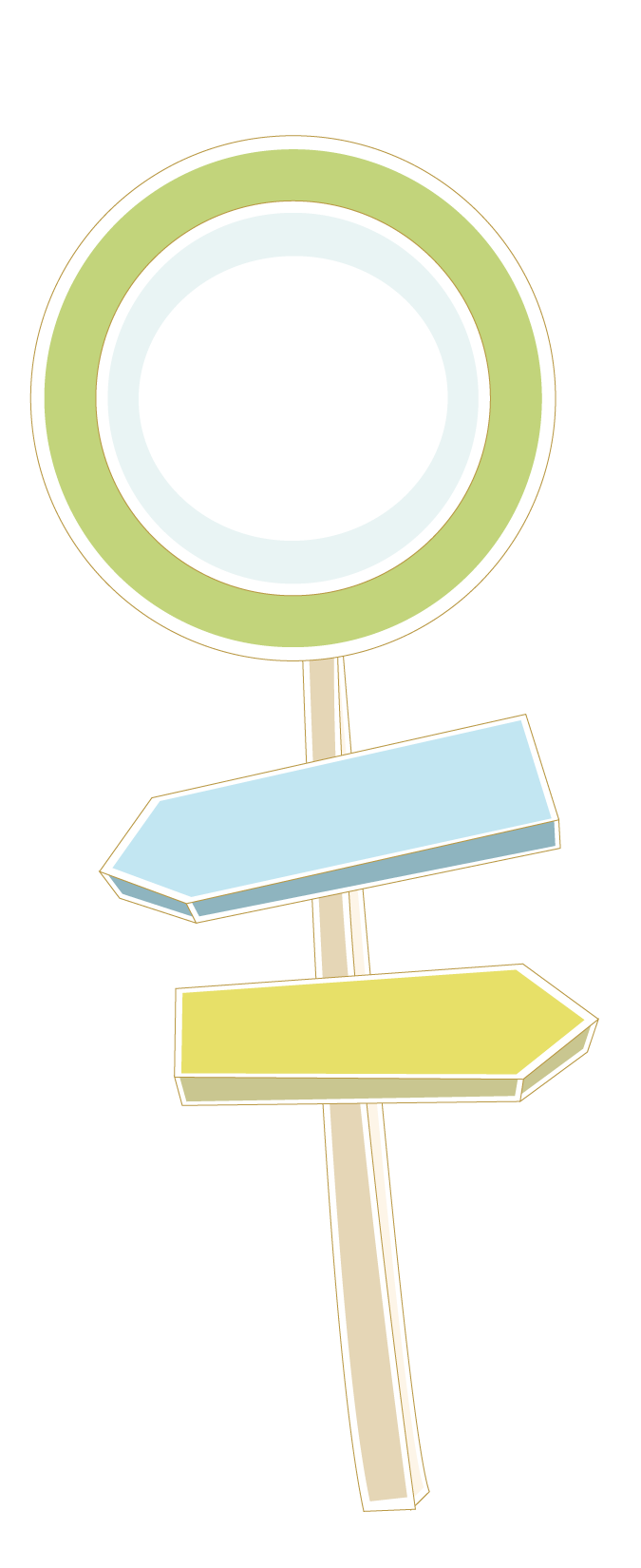 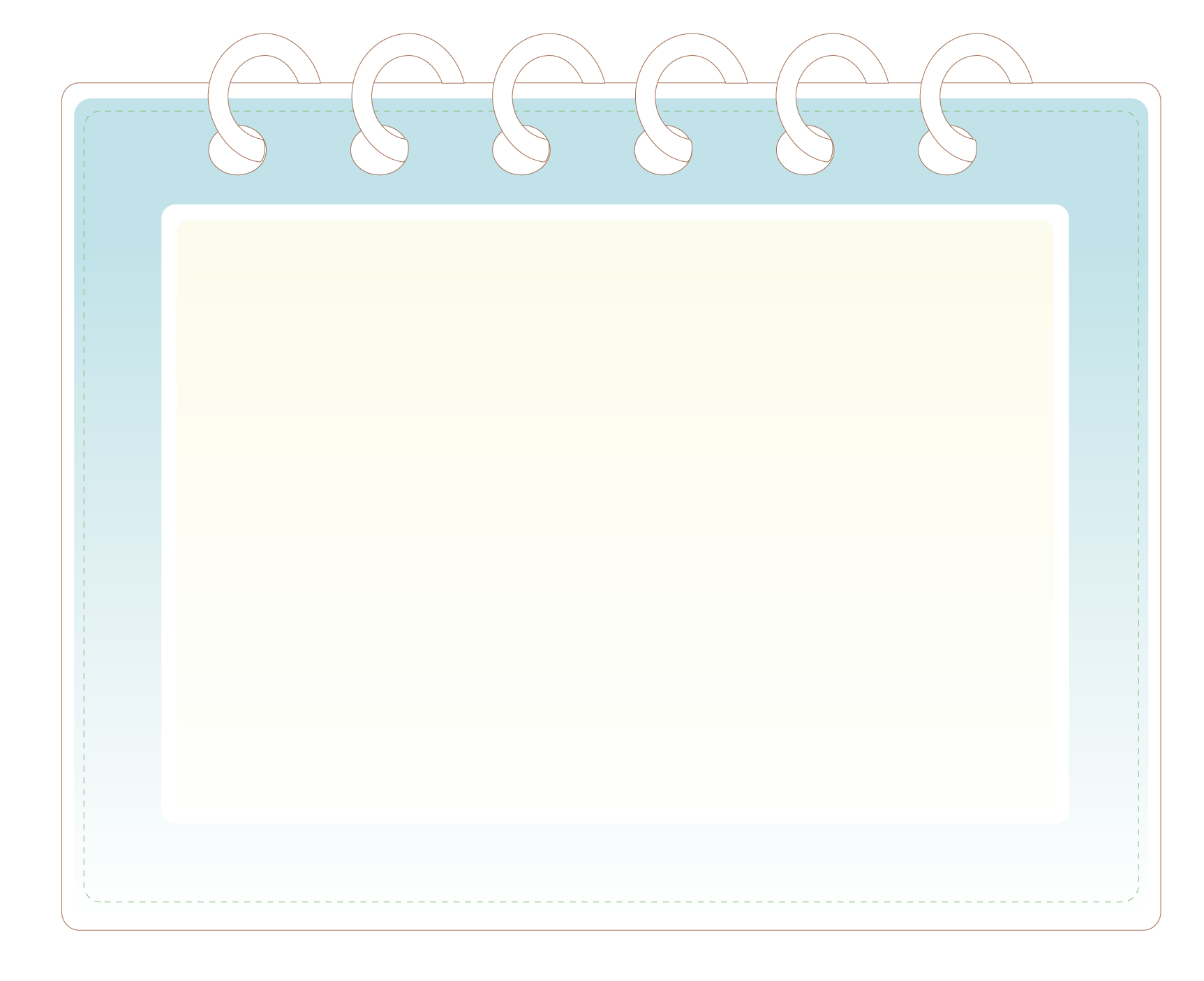 Bài 2: Tính bằng cách thuận tiện nhất:
a) 4,68 + 6,03 + 3,97
= 4,68 + (6,03 + 3,97)
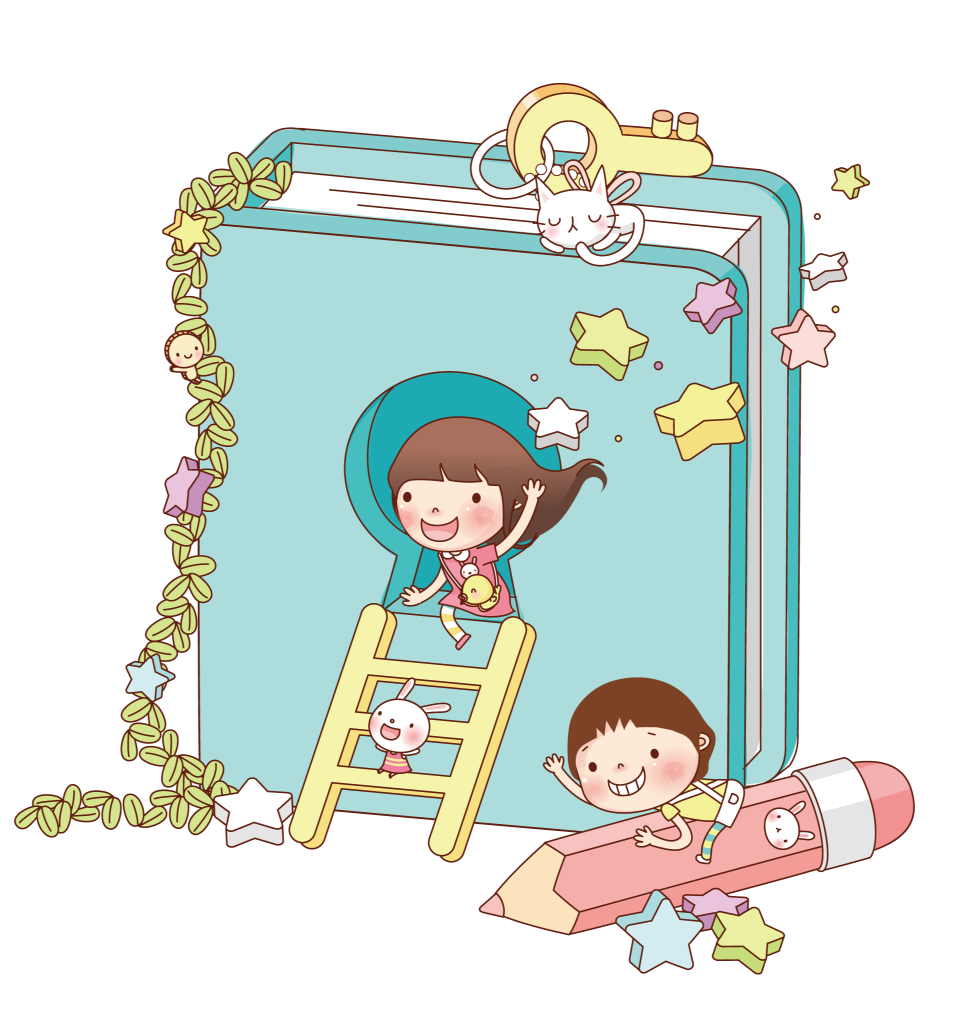 = 4,68 + 10
=     14,68
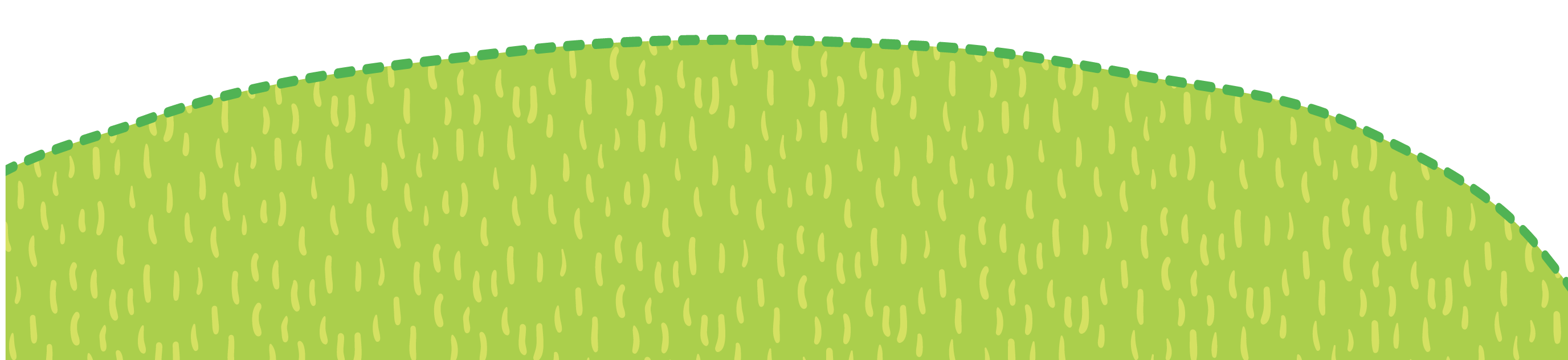 d) 4,2 + 3,5 + 4,5 + 6,8
= (4,2 + 6,8) + (3,5 + 4,5)
= 11 + 8
=   19
d) 4,2 + 3,5 + 4,5 + 6,8
2,7 + 4,2 + 3,5 + 4,5 + 6,8  + 7,3 + 5,5 + 4,5
= 4,2 + 3,5 + 4,5 + 6,8  + (2,7 + 7,3 ) + (5,5 + 4,5)
=        19                        +       10        +       10
=        39
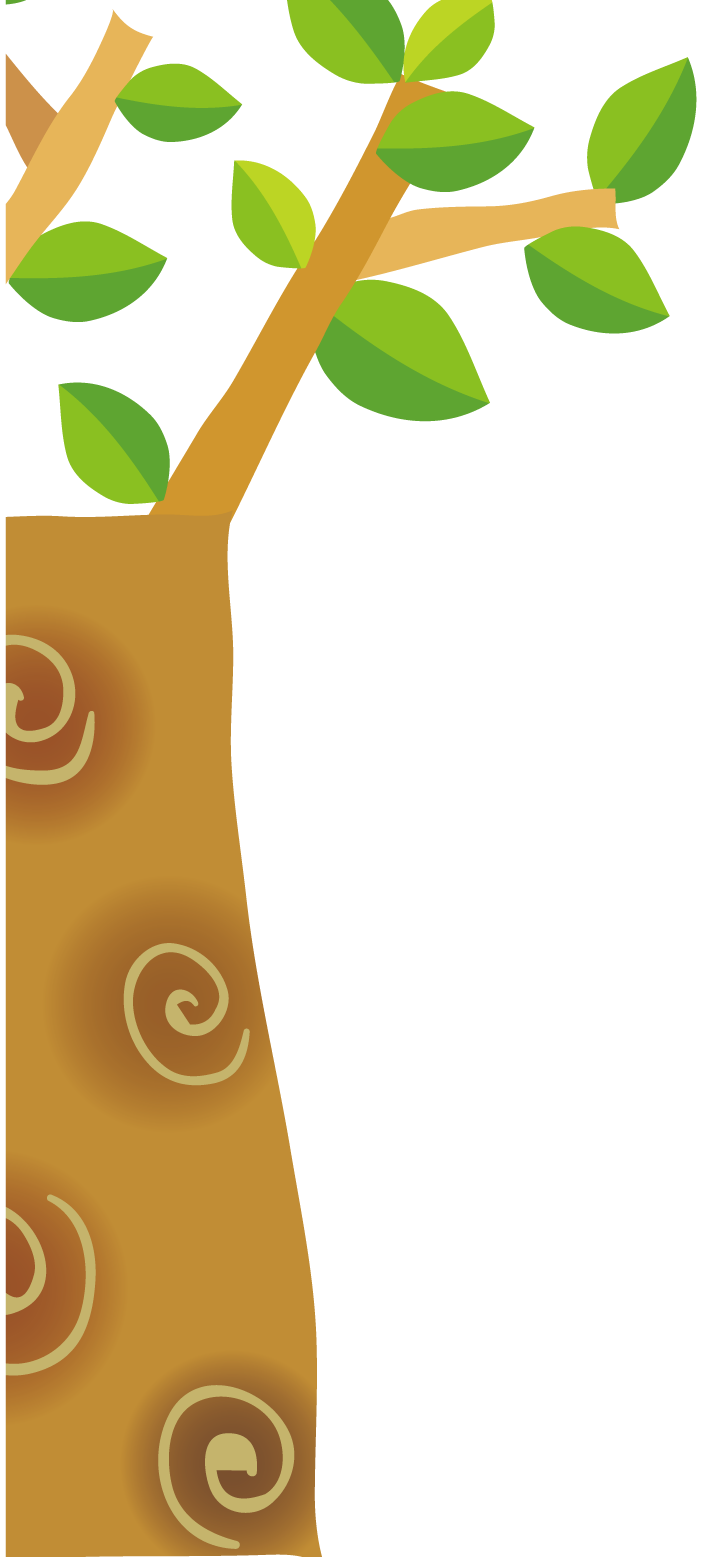 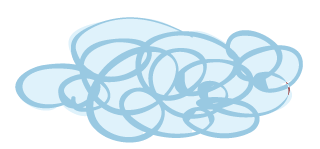 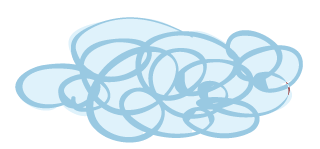 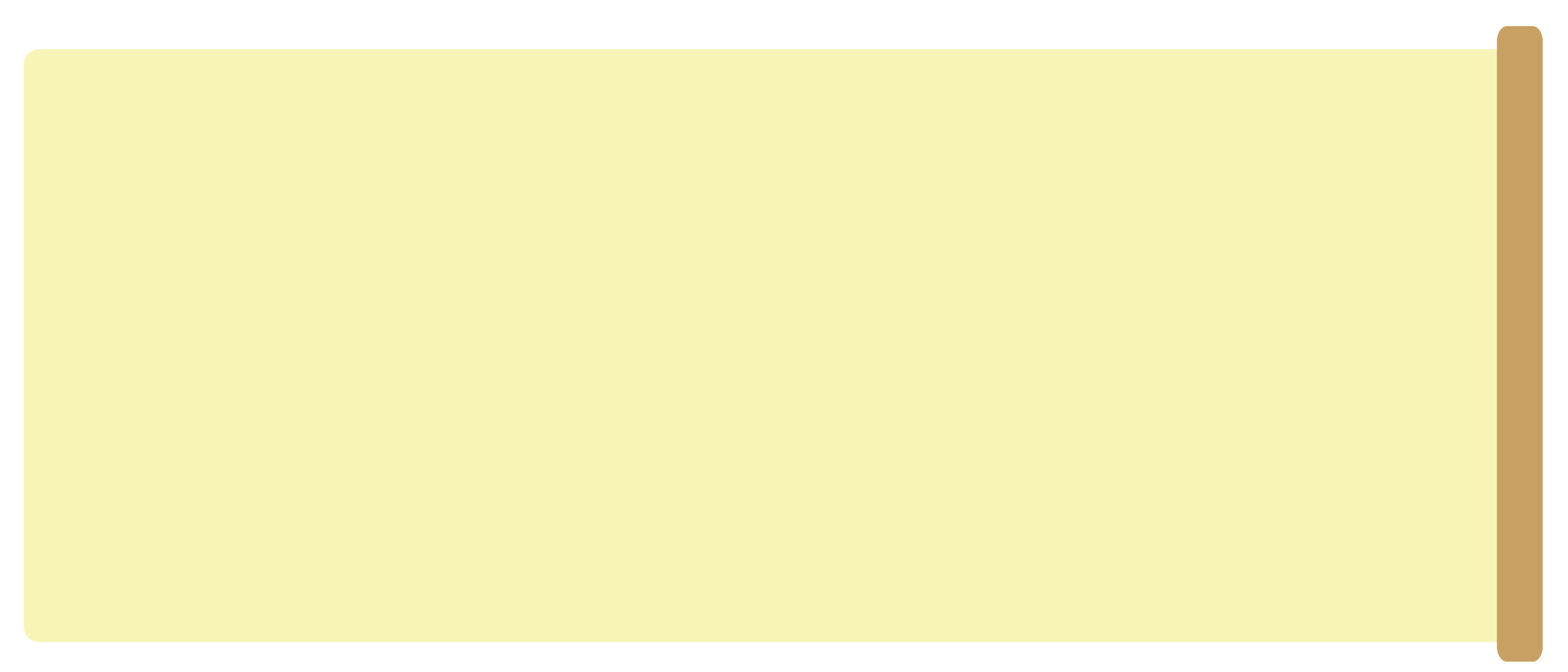 Bài 3: >, <, =:
3,6 + 5,8
……
8,9
5,7 + 8,8
……
14,5
……
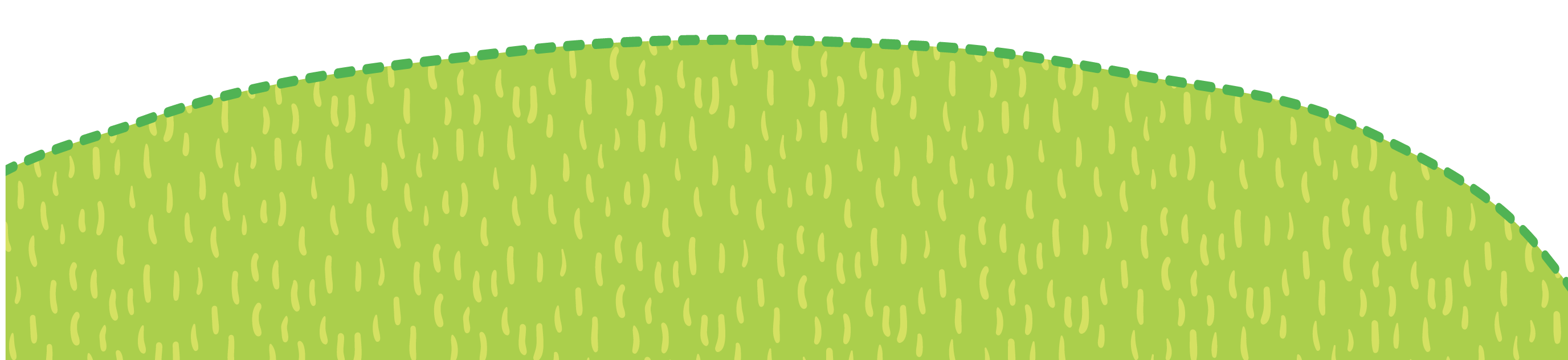 4,2 + 3,4
0,08 + 0,4
0,5
……
7,56
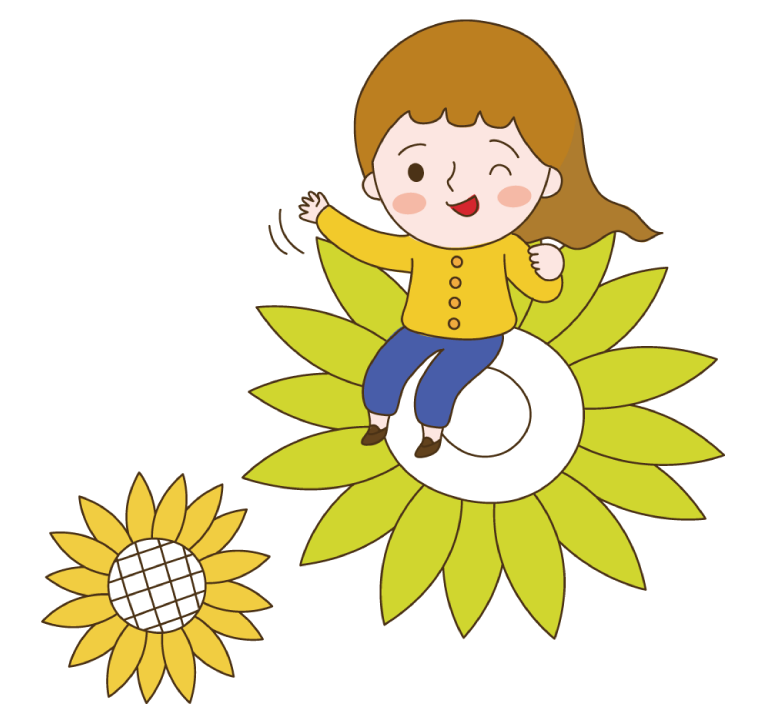 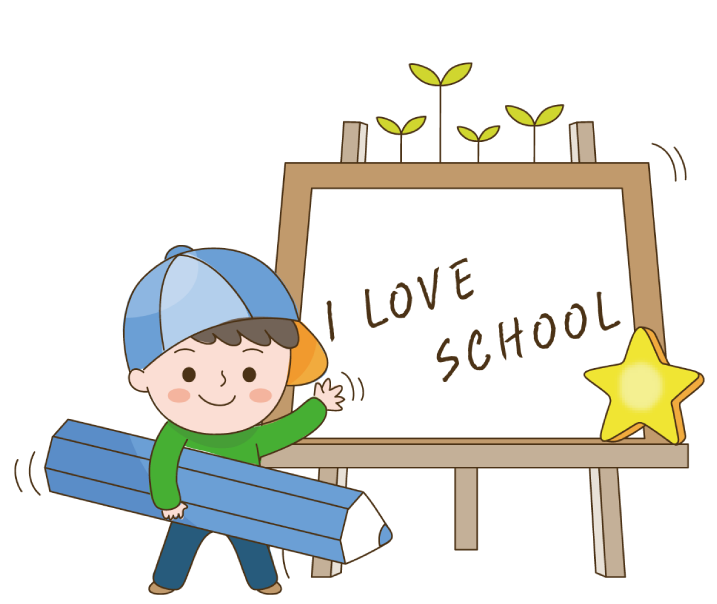 Bài 4: Một người thợ dệt ngày thứ nhất dệt được 28,4m vải, ngày thứ hai dệt nhiều hơn ngày thứ nhất 2,2m vải, ngày thứ ba dệt nhiều hơn ngày thứ hai 1,5m vải. Hỏi cả ba ngày người đó dệt được bao nhiêu mét vải?
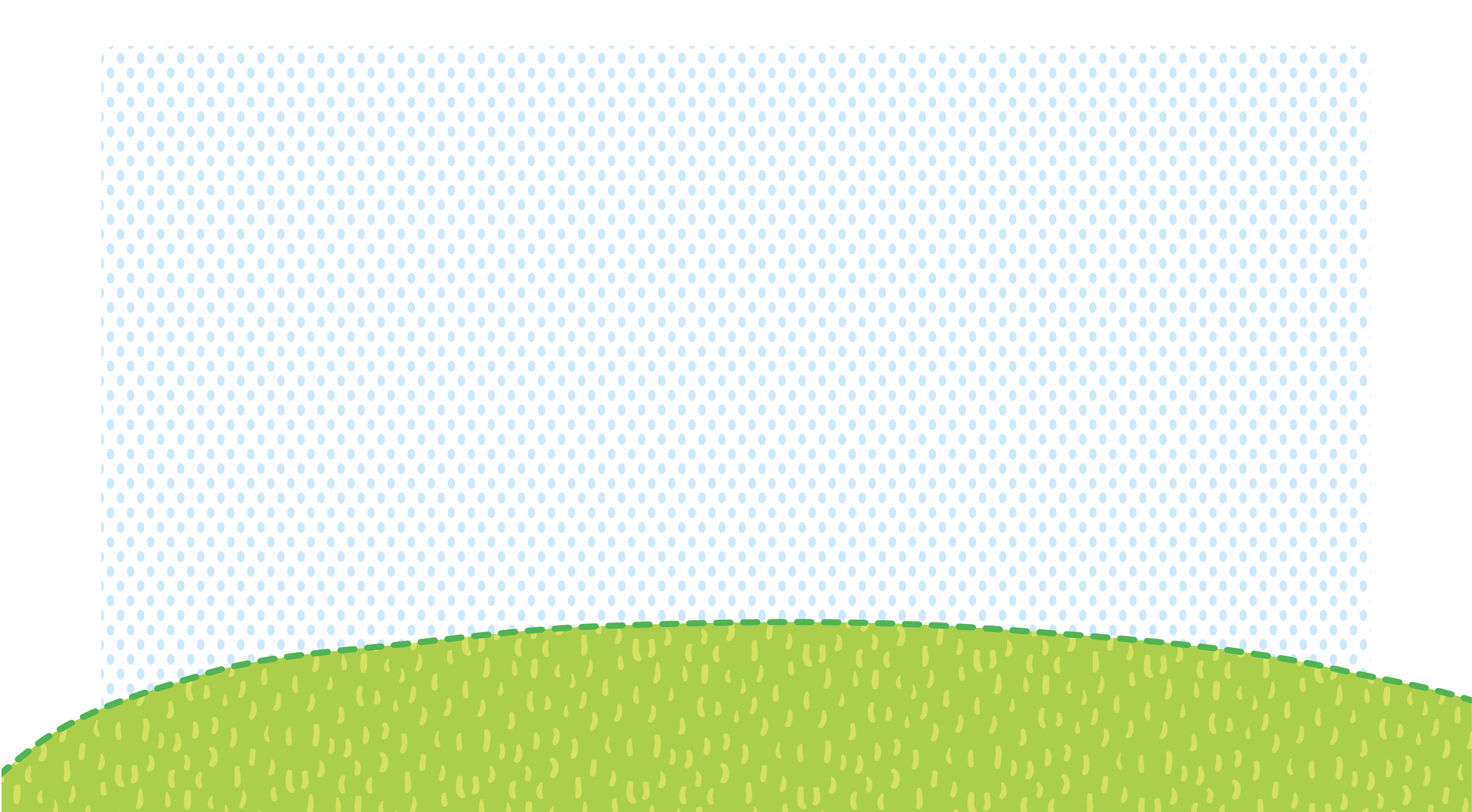 Tóm tắt:
28,4m
Ngày thứ nhất:
2,2m
? m
Ngày thứ hai:
1,5m
2,2m
Ngày thứ ba:
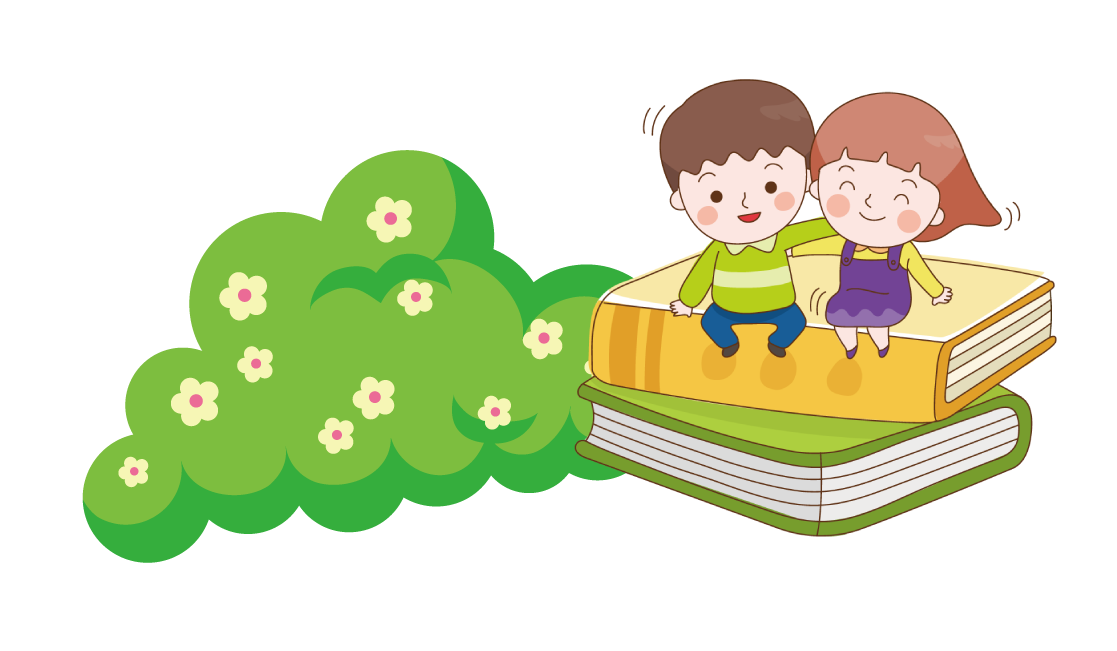 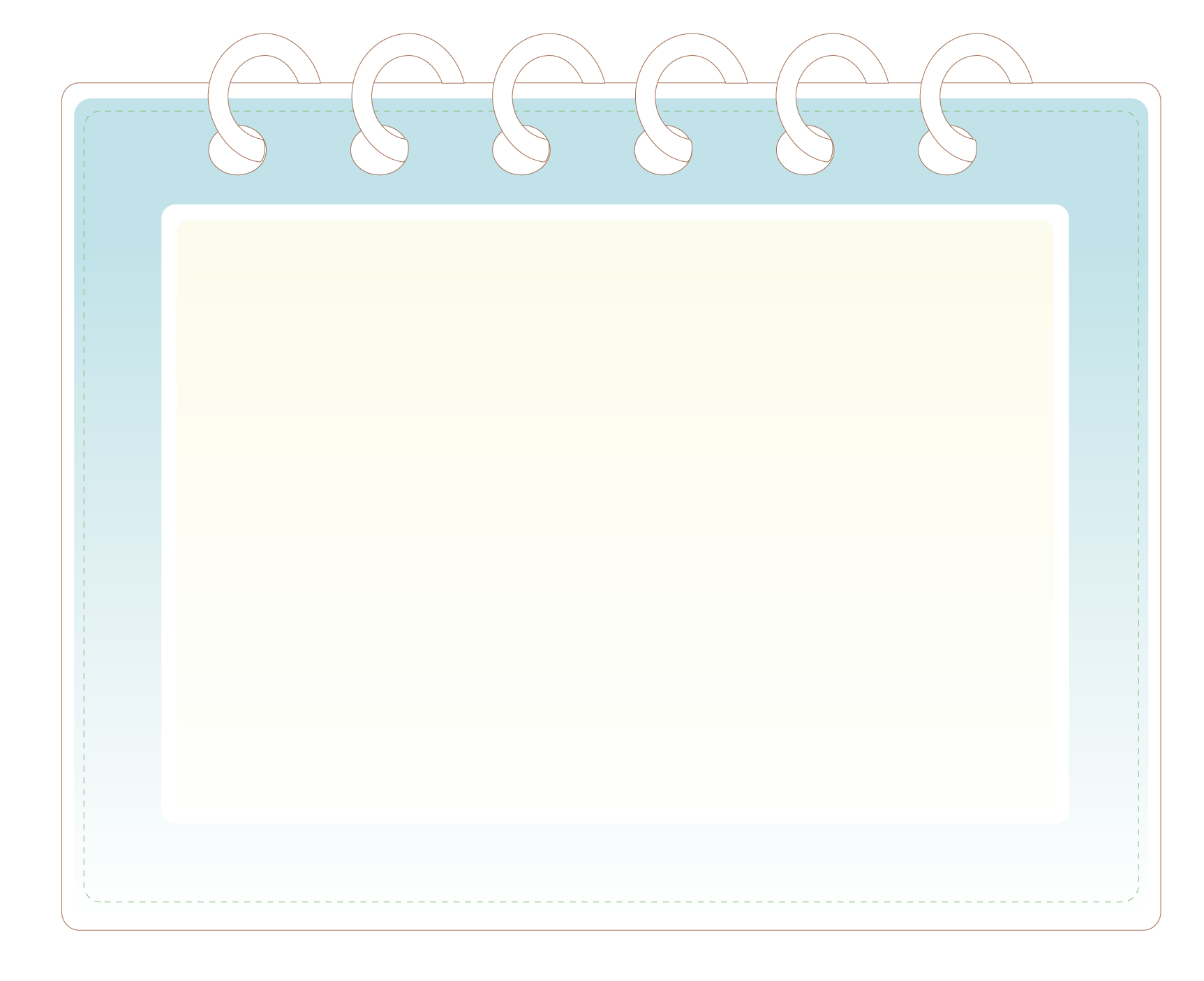 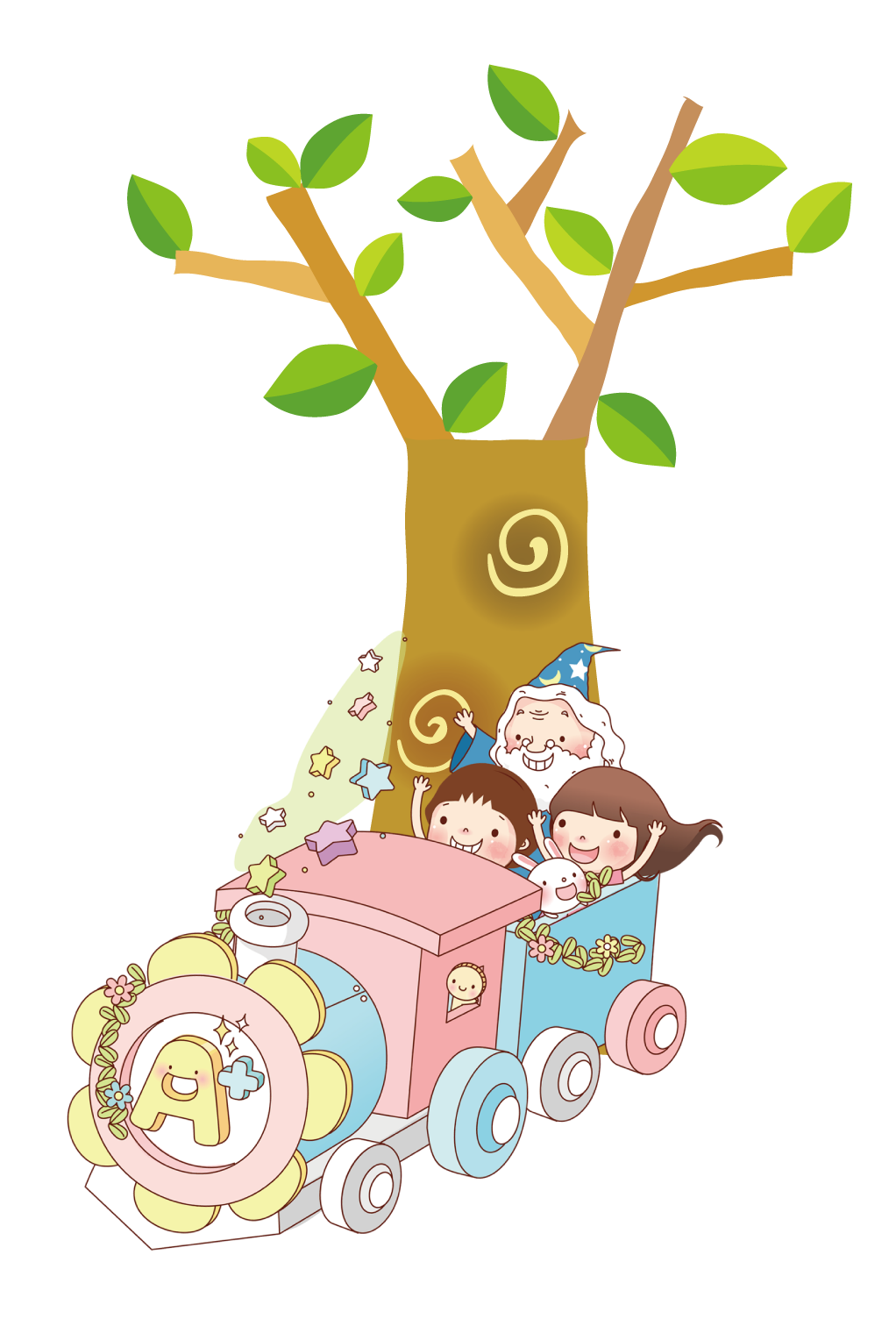 Giải
Ngày thứ hai người đó dệt được:
    28,4 + 2,2 = 30,6 (m)
Ngày thứ ba người đó dệt được:
   30,6 + 1,5 = 32,1 (m)
Cả ba ngày người đó dệt được:
   28,4 + 30,6 + 32,1 = 91,1 (m)
		            Đáp số: 91,1m
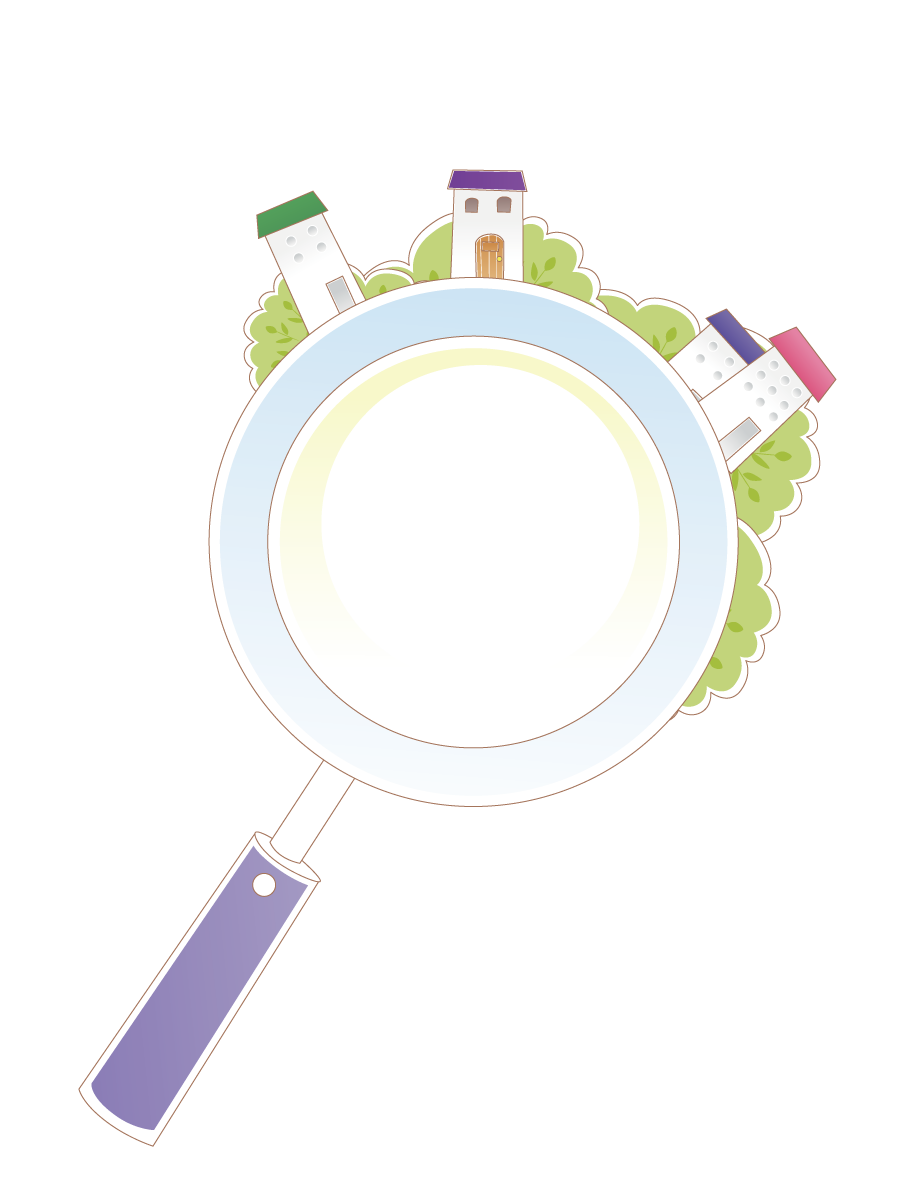 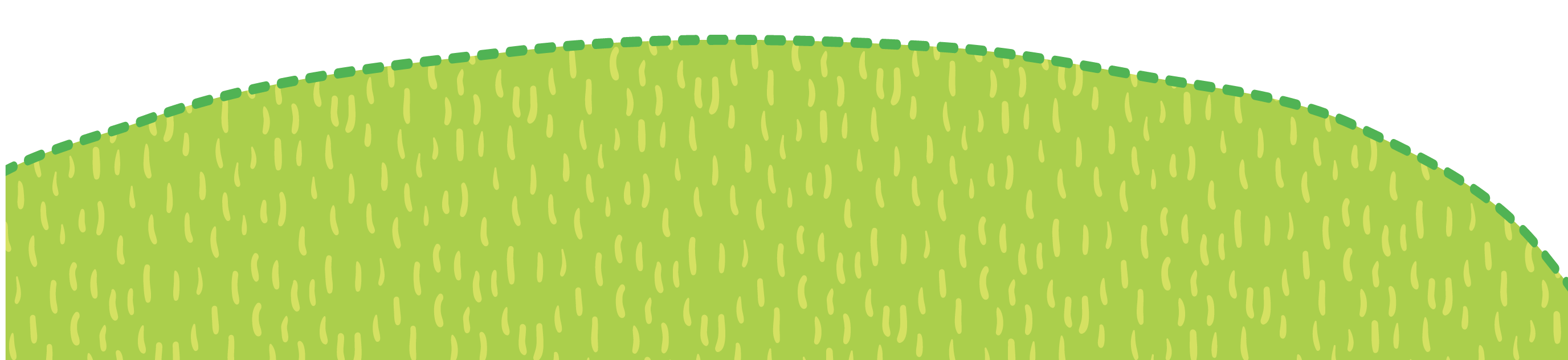 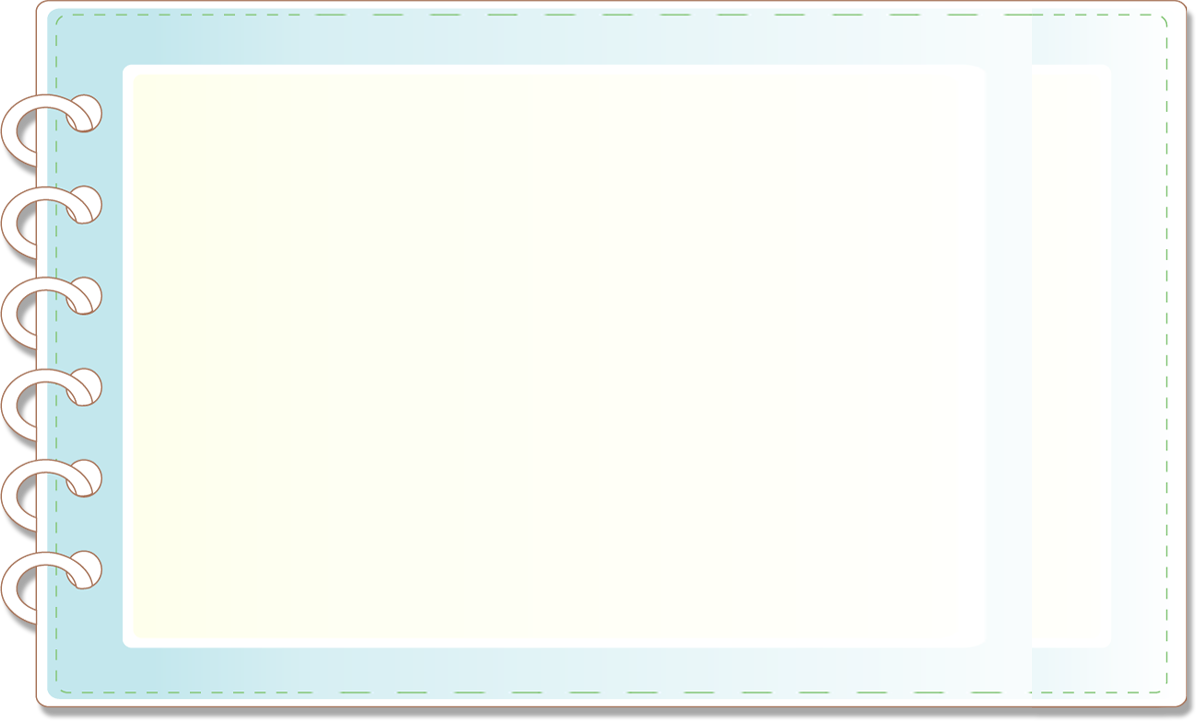 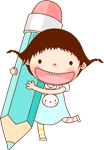 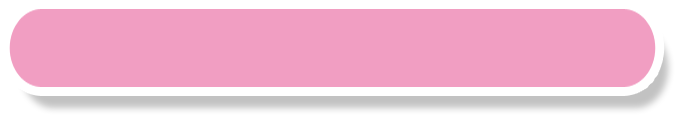 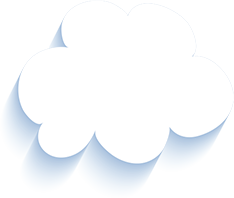 Tính tổng nhiều số thập phân
01
Yêu cầu cần đạt
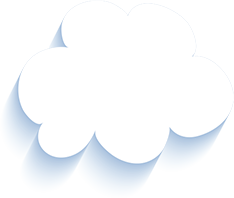 02
03
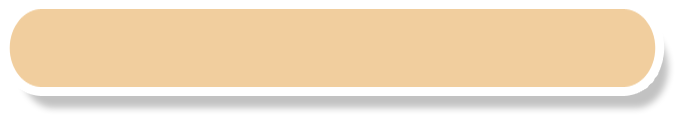 Tính bằng cách thuận tiện nhất
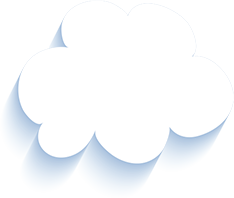 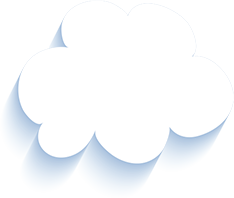 04
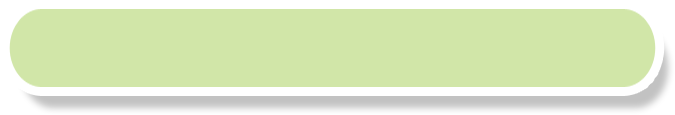 So sánh các số thập phân
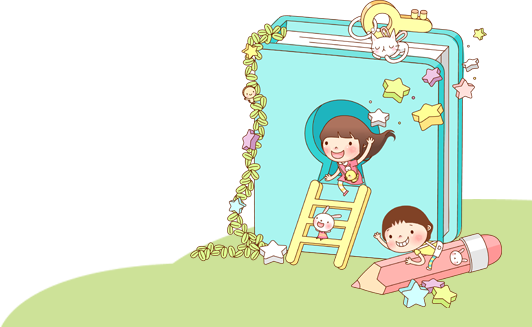 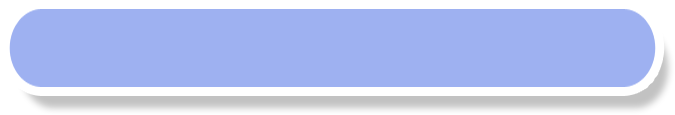 Giải bài toán với các số thập phân
Bài toán: Một người thợ dệt ngày thứ nhất dệt được 28,4m vải, ngày thứ hai dệt ít hơn ngày thứ nhất 2,2m vải, ngày thứ ba dệt ít hơn ngày thứ hai 1,5m vải. Hỏi ngày thứ ba người đó dệt được bao nhiêu mét vải?
[Speaker Notes: Để tìm được ngày thứ 3, con phải thực hiện phép tính gì? Chúng ta sẽ cùng tìm hiểu phép trừ trong tiết sau nhé!]
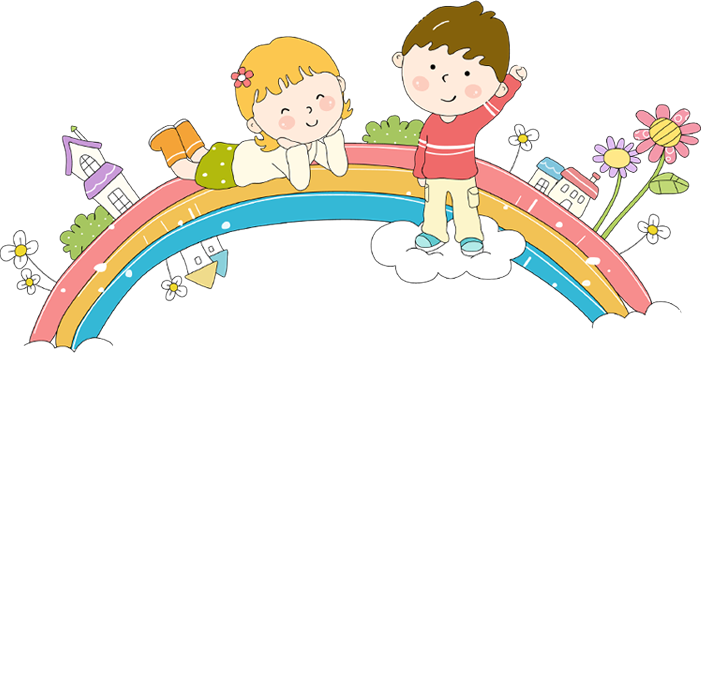 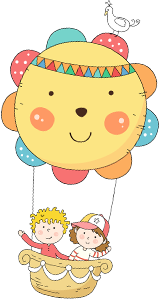 * Về nhà ôn lại bài. Hoàn thành nốt phần b,c ở bài tập 2
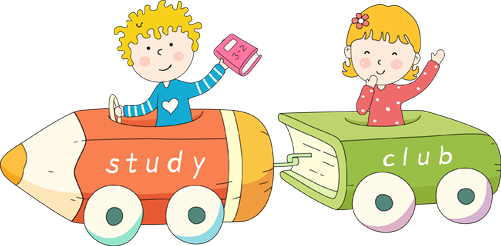 * Chuẩn bị bài sau: Trừ hai số thập phân.
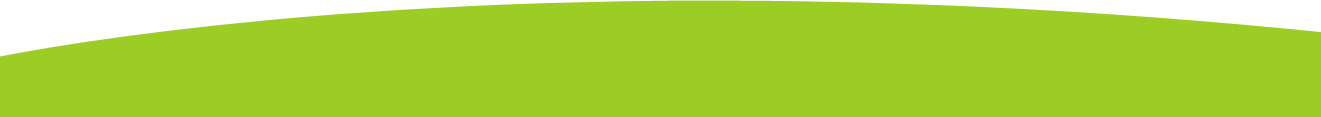